Analýza nákladní silniční dopravy ve firmě Ihro Transport & Logistik, s.r.o.
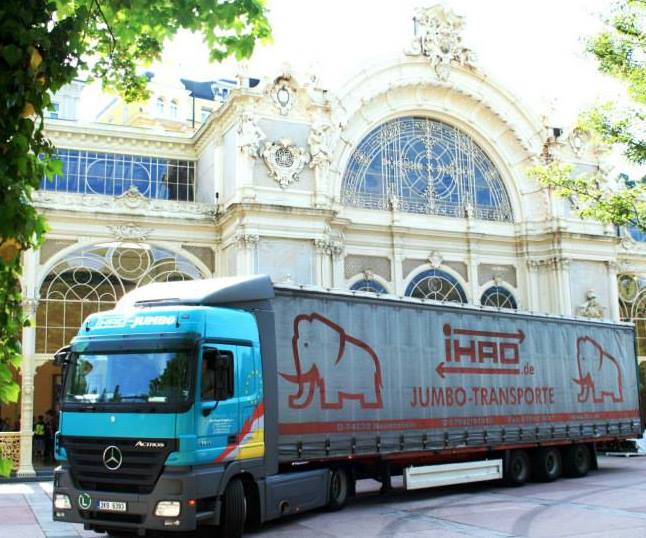 Autor bakalářské práce: Lucie SamkováVedoucí bakalářské práce: Ing., Ladislav BartuškaČeské Budějovice, červen 2017
Motivace a důvody k řešení daného problému
Odborná praxe ve firmě Ihro
Rozšíření silniční dopravy
Každodenní potřeba přepravy
Cíl práce
Historie, vznik nákladní silniční dopravy
Základní pojmy, předpisy a požadavky
Druhy přepravy ve firmě Ihro 
Analýza SWOT
Analýza finančních a časových nákladů na opravy
Optimalizace nákladů
Použité metody
Sběr a zpracování dat
Vlastní pozorování
Analýzy
Analýza dokumentů
SWOT analýza
Analýza finančních a časových nákladů na opravu vozidel 
Komparace
Definované hypotézy a dosažené výsledky – Hypotéza č. 1
Pro firmu Ihro Transport & Logistik, s.r.o. je výhodnější využívat svou opravnu v ČR než nechat vozidla opravovat        v externích opravnách.



nižší finanční náklady
ušetří náklady na dopravu vozidel do jiných servisů
naléhavé opravy, kontroly, potřebné údržby vozidel
řešení akutních problémů → vozidlo dříve připraveno k použití
Potvrzena
Hypotéza č. 2
Opravy v ČR jsou finančně výhodnější než opravyv zahraničí.


jedna oprava v jiné opravně v ČR = 39 246 Kč
                                    v opravně v EU = 23 104 Kč
opravny v ČR - složité a závažné opravy
jinde v Evropě - opravy při náhlé potřebě v zahraničí / prohlídky v autorizovaných servisech MB a MAN
výsledné částky - pohled na celkovou vynaloženou částku na opravy
Vyvrácena
Hypotéza č. 3
Mechanici v dílně Ihro jsou plně vytíženi, jejich pracovní doba je využita a nelze tak snížit náklady na dílnu.


platí pro víkendy (práce 7 hod. denně) 
při 8 hodinové směně jsou mechanici vytíženi
všední dny – práce pouze 2,5 hod. denně
Vyvrácena
Hypotéza č. 4
Ihro Transport & Logistik, s.r.o. je stabilní silná firma                 a v současné době nemá nové příležitosti, které by mohly podpořit její rozvoj, ale ani slabé stránky, které by významně snižovaly její pozici na trhu.
Vyvrácena
Tabulka č. 1 - Příležitosti
Tabulka č. 2 - Hrozby
Závěrečné shrnutí
Strategie ST 
Návrhy opatření:
podílet se na KOD
využití alternativních paliv
modernizace vozů
zavedení nové pobočky
vlastní sklad
vyšší kvalifikace mechaniků
zlepšení kontrolní činnost nad dílnou
Děkuji za pozornost
Prostor pro dotazy
Zdroje:Obrázky – Facebookové stránky firmy Ihro Transport & Logistik, s.r.o. 
Tabulky – Vlastní archiv autora
Připomínky a otázky
Objasněte, prosím, stručně Vámi stanovenou významnost     u jednotlivých faktorů hodnocených v rámci SWOT analýzy.
Tabulka č. 3 – Silné stránky
Tabulka č. 4 – Slabé stránky
Tabulka č. 5 - Příležitosti
Tabulka č. 6 - Hrozby
Který z hlavních návrhů uvedených na str. 43 má dle autorky největší šanci na realizaci a proč?

zlepšení kontrolní činnost nad dílnou
vlastní sklad